© 2020 Quartz Health Solutions, Inc. This PowerPoint is considered confidential and proprietary, and may only be distributed with prior written permission from the Quality Management and Population Health (QMPH) and Legal Departments at Quartz Health Solutions, Inc. The QMPH department can be reached at (866) 884-4601. Statements contained in these materials do not constitute medical advice. Individuals should consult with their doctor for healthcare questions and advice. Quartz is a management and administrative services company which provides services for Quartz Health Benefit Plans Corporation, Quartz Health Plan Corporation, Quartz Health Plan MN Corporation, and Quartz Health Insurance Corporation.
Nutrition Label Reading
Label Reading for Healthy Eating
Nutrition Label Reading
Agenda
How to read a label
Nutrients to limit
How to use a food label to eat healthy
Nutrition Label Reading
Why Read Food Labels?
Serving sizes
Calories
Fat
Vital Nutrients
Sodium (salt)
Cholesterol
Carbs (sugar)
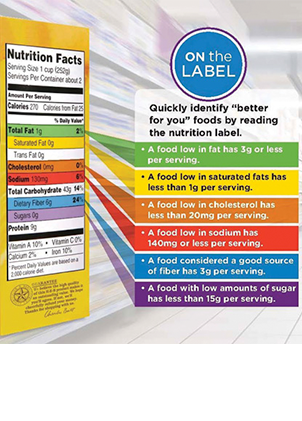 [Speaker Notes: Reading labels helps us learn more about the foods we eat.]
Nutrition Label Reading
Reading a Nutrition Label
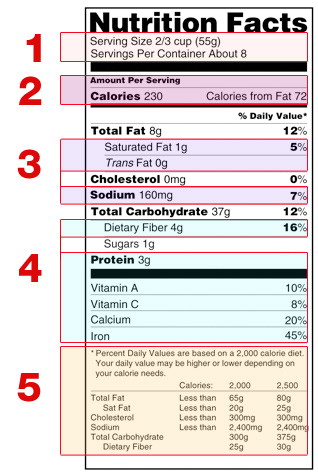 Serving size and servings per container
Amount of calories per serving
Here you will find the nutrients you want to limit
Nutrients the body needs 
Percent of daily value is based on a 2,000 calorie diet
Nutrition Label Reading
Serving Size
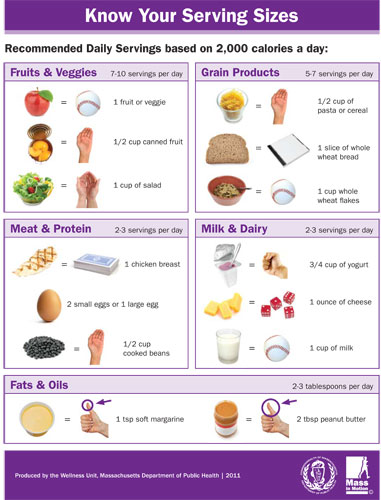 Serving size is a standard amount of food listed on  the nutrition label
Serving size is based on 2,000 calories a day
Nutrition Label Reading
Portion Size
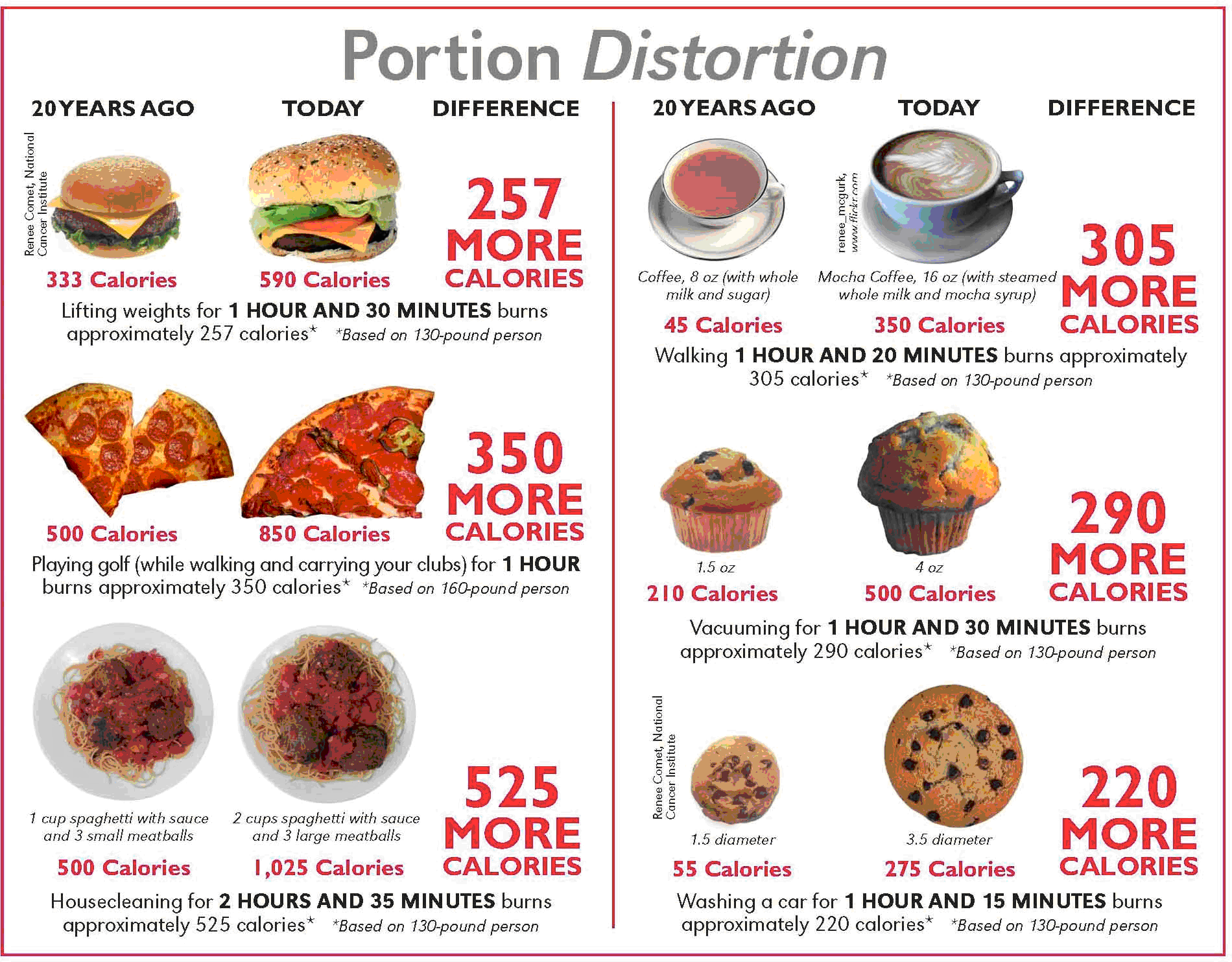 Nutrition Label Reading
Empty Calories
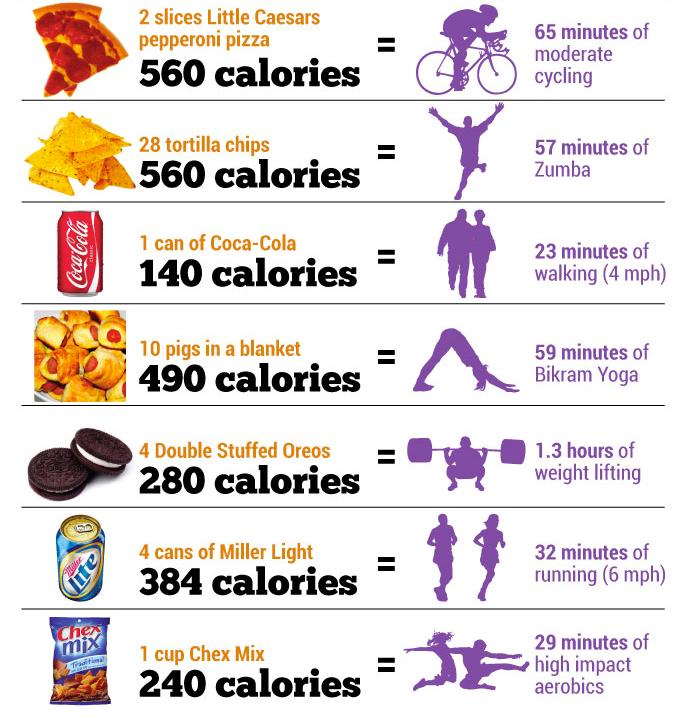 Nutrition Label Reading
Whole Food Calories
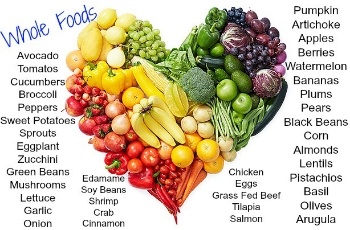 Nutrition Label Reading
Test Your Knowledge
What is a high % of daily value?

30%
15%
25%
20%
Nutrition Label Reading
Test Your Knowledge
The amount you eat during a meal is your serving size. 
True
False
Nutrition Label Reading
Nutrients to Limit
Stay below 100% of the daily value of these nutrients per day.
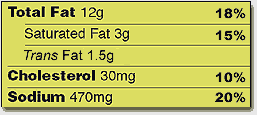 Nutrition Label Reading
Saturated Fats
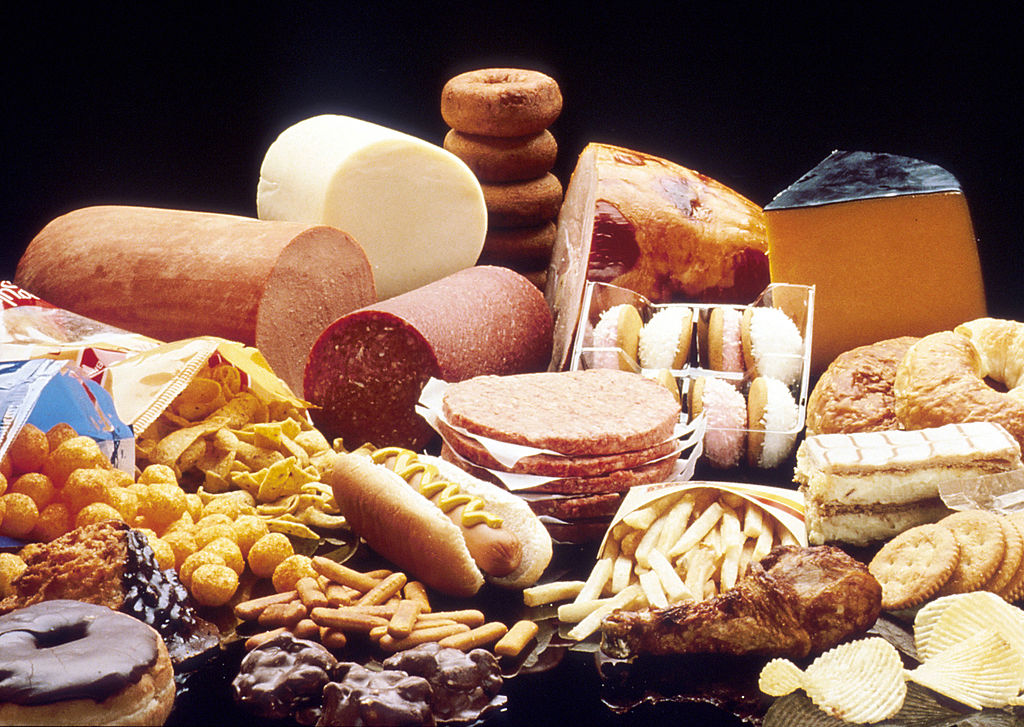 Nutrition Label Reading
Trans fats
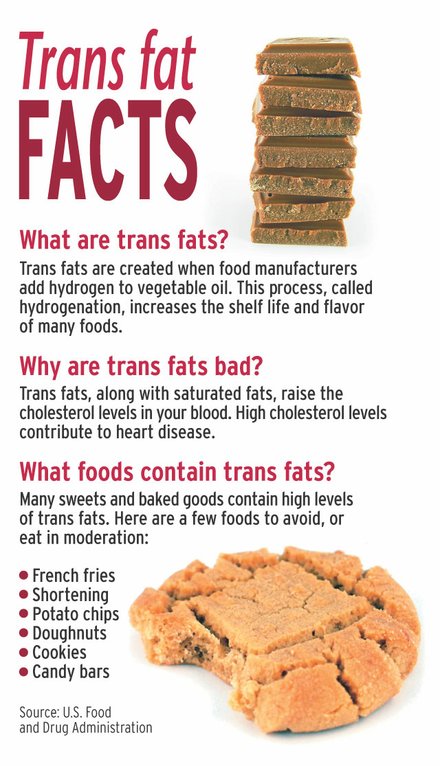 Nutrition Label Reading
Good Fats
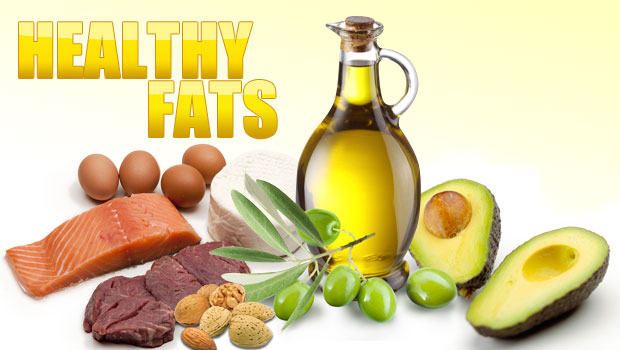 Nutrition Label Reading
Test Your Knowledge
What  number of calories in a healthy adult diet is the daily value based on? 

2500 Calories Per Day
2000 Calories Per Day
1500 Calories Per Day
Nutrition Label Reading
Test Your Knowledge
True Or False: 
  A Nutrition Facts Label Can List 0 Grams Of Fat Even If The Food Does In Fact Contain Some Fat?

True
False
Nutrition Label Reading
Daily Sodium Intake
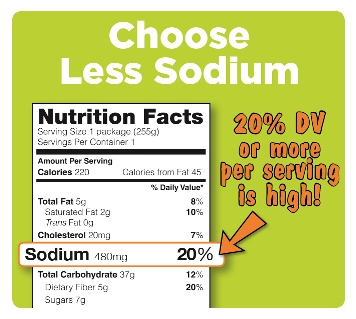 Consume no more than 2,300 milligrams per day
Nutrition Label Reading
Simple Sugars
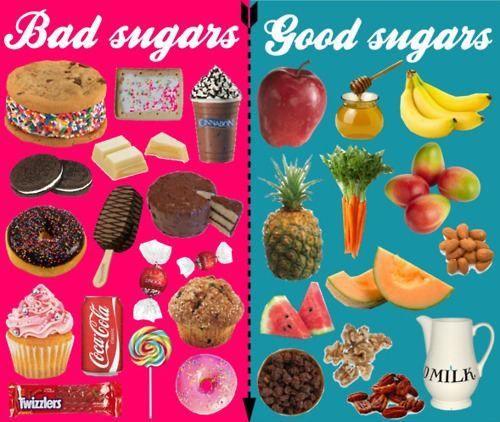 Nutrition Label Reading
How Much is Too Much?
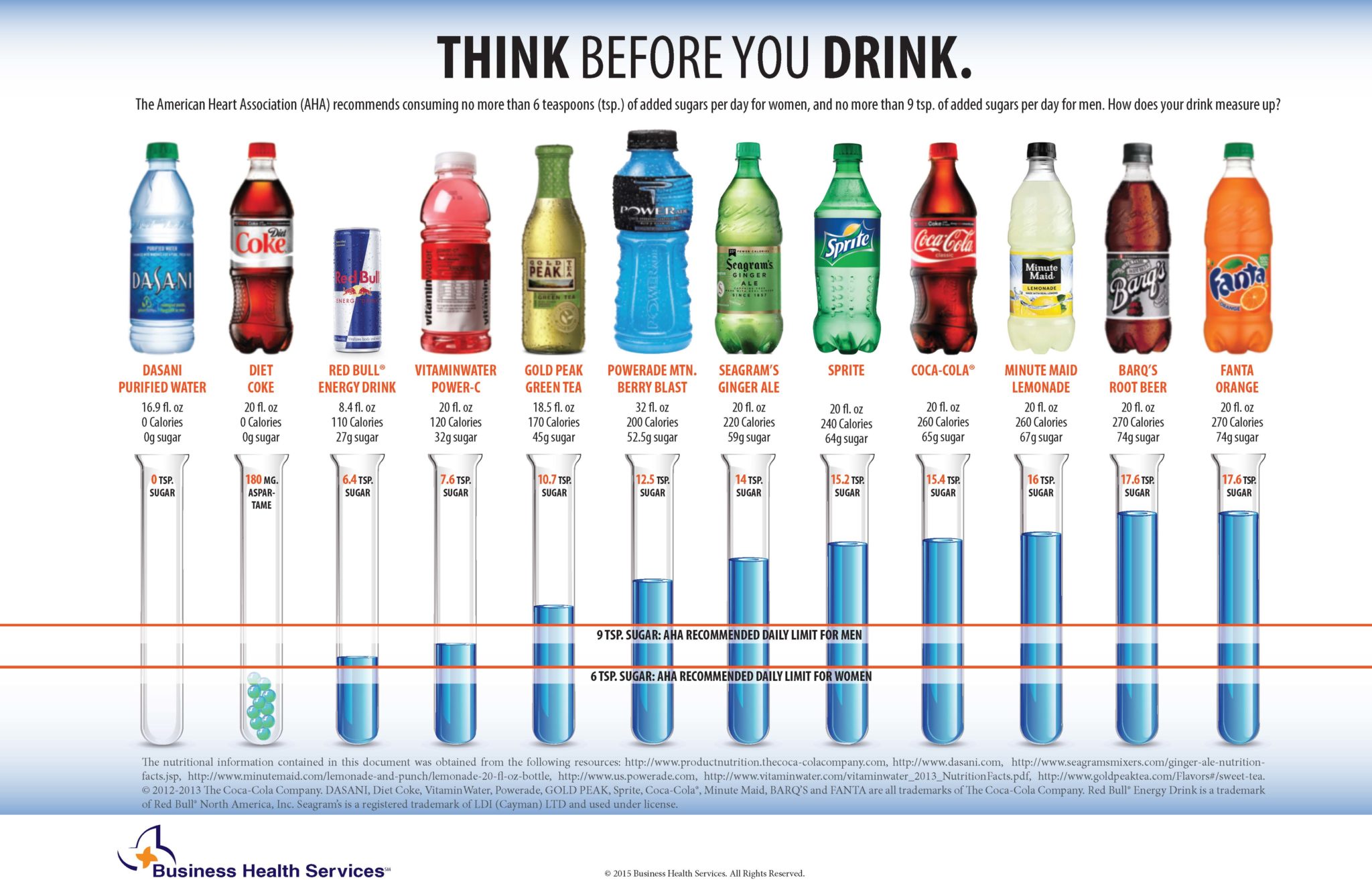 Nutrition Label Reading
Complex Carbohydrates
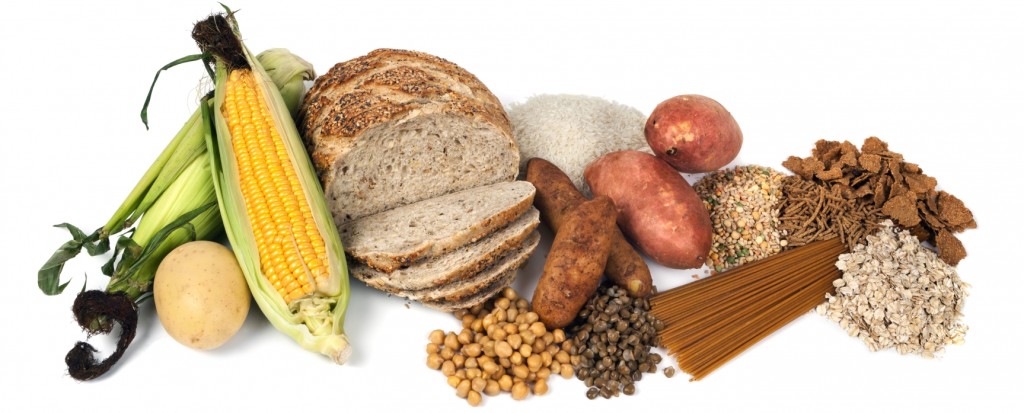 Nutrition Label Reading
Nutrients to Meet Daily Goal
Get 100% of these nutrients each day.
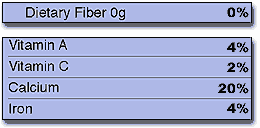 Nutrition Label Reading
High Fiber Foods
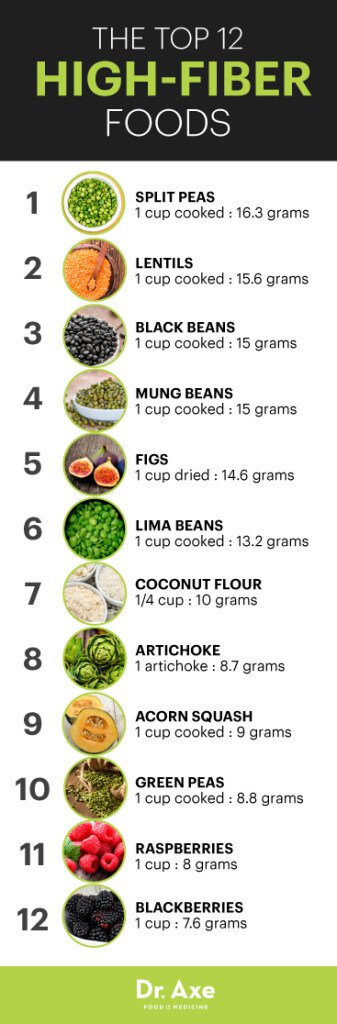 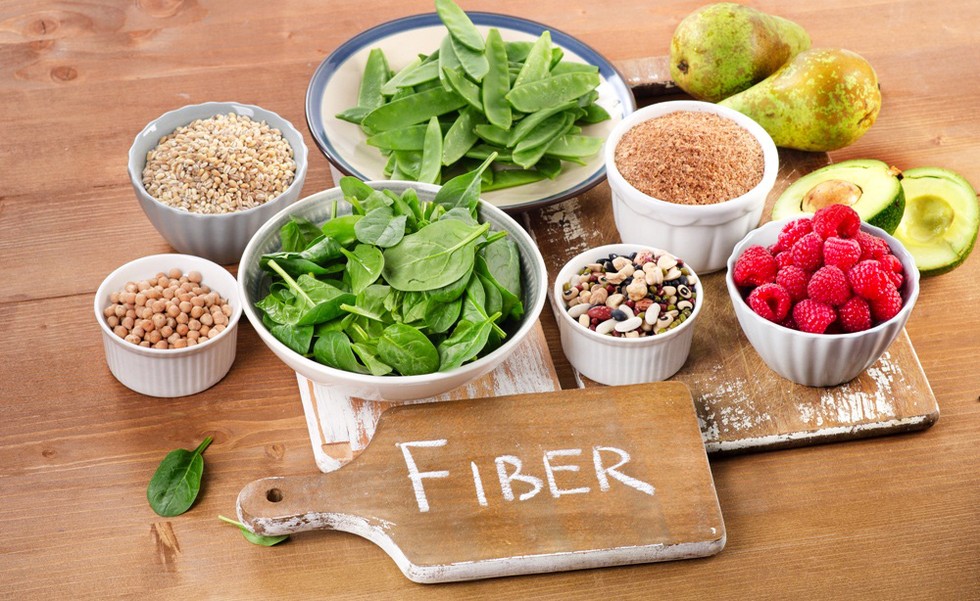 Nutrition Label Reading
Add color everyday!
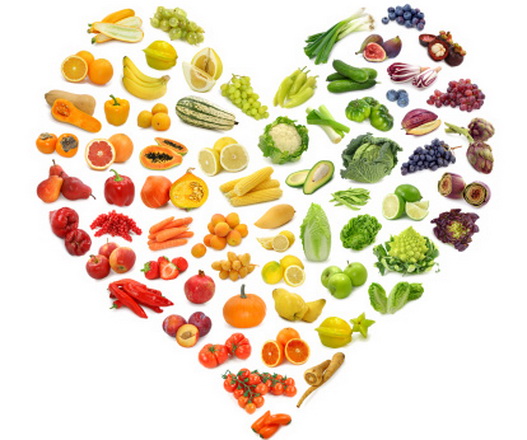 Nutrition Label Reading
Your Turn
How do you get a variety of colors in your day?
Nutrition Label Reading
Protein
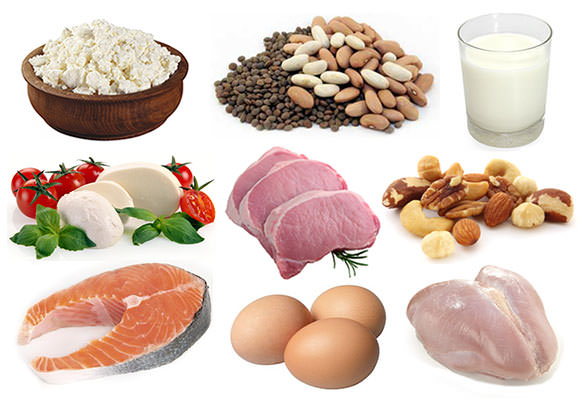 Nutrition Label Reading
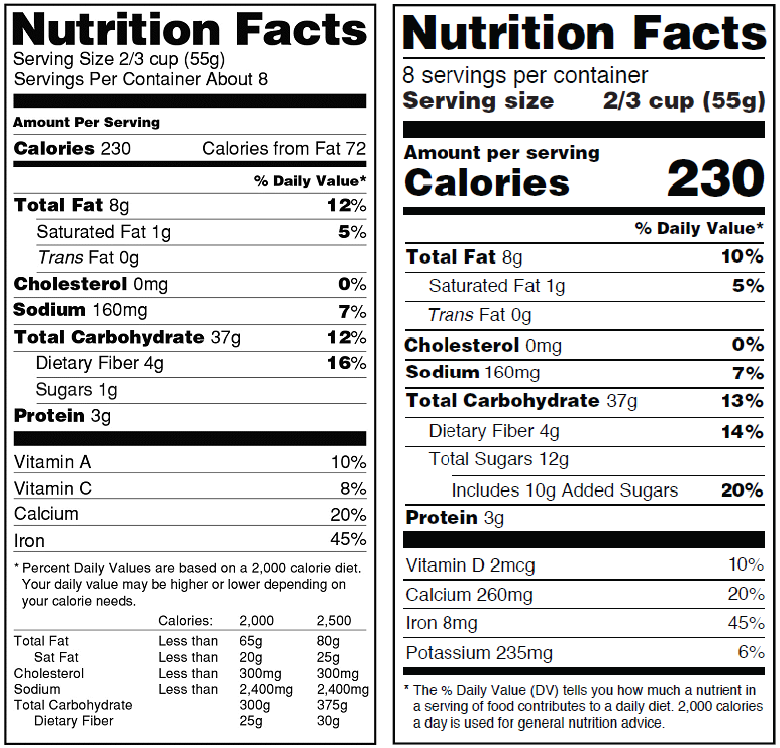 Old Label
New Label
Nutrition Label Reading
New Label – What’s different?
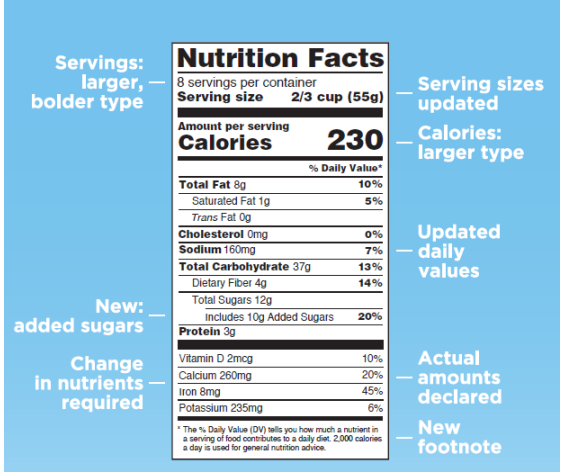 Nutrition Label Reading
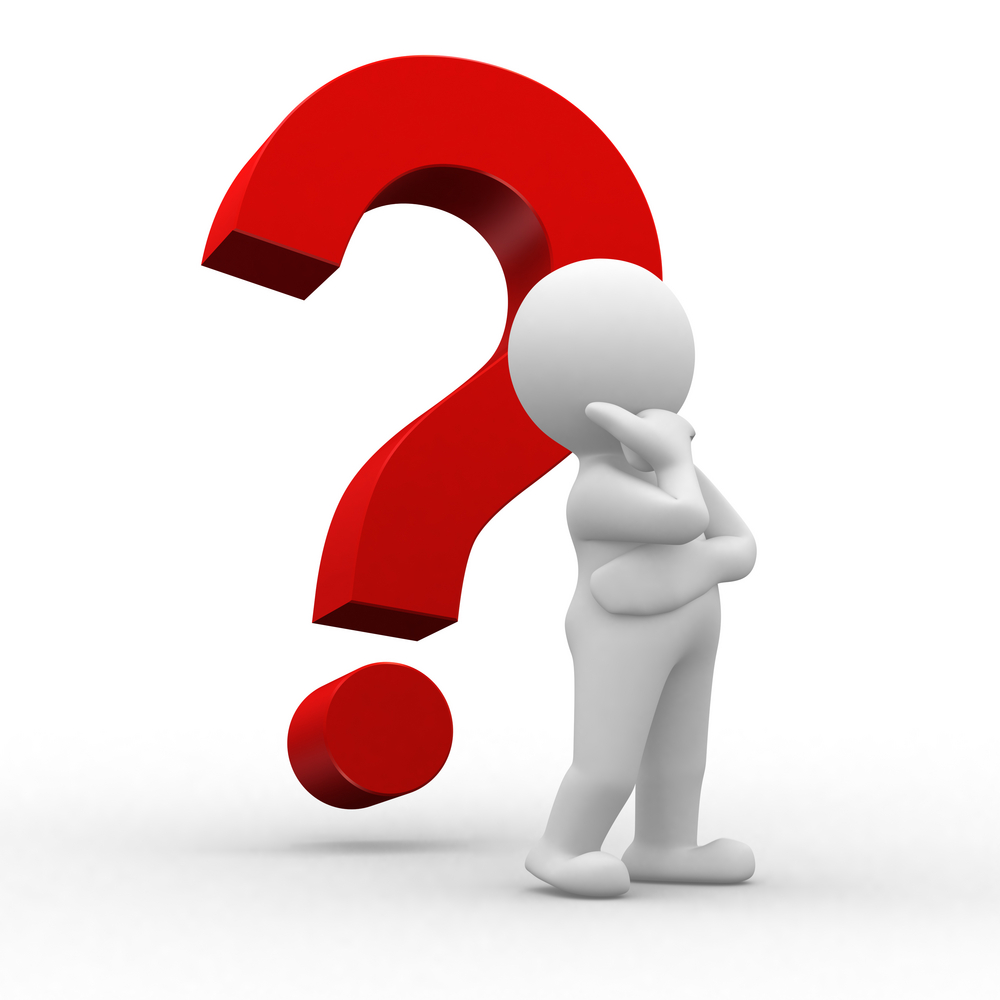 Questions
Resources
American Heart Association- http://www.heart.org/HEARTORG/HealthyLiving/HealthyEating/Nutrition/Understanding-Food-Nutrition-Labels_UCM_300132_Article.jsp#.WLXdZxiZO8U
Food and Drug Administration- https://www.fda.gov 
Choose My Plate - https://www.choosemyplate.gov/protein-foods  
Massachusetts Department of Public Health - http://www.mass.gov/eohhs/gov/departments/dph/ 
Renee Comet National Cancer Institute- https://visualsonline.cancer.gov/details.cfm?imageid=2616 
Type of Carbohydrates | Simple Carbohydrate VS Complex Carbohydrate | Fat Burning Center. (n.d.). Retrieved March 23, 2017, from https://fatburningflatbelly.com/fat-burning-center/simple-carbohydrate-vs-complex-carbohydrate/
Williams, C. (2016, April 26). Foods High in Protein (Protein Rich Foods). Retrieved March 23, 2017, from http://lethow.com/health/foods-high-in-protein/
Stephanie. (2014, May 06). Retrieved March 23, 2017, from http://ourwellnessrevolution.com/add-healthy-fats-diet/
Saturated Fat – Not Guilty! (n.d.). Retrieved March 23, 2017, from http://www.theissnscoop.com/saturated-fat-not-guilty/
[Speaker Notes: Have all graphics been sourced here?]